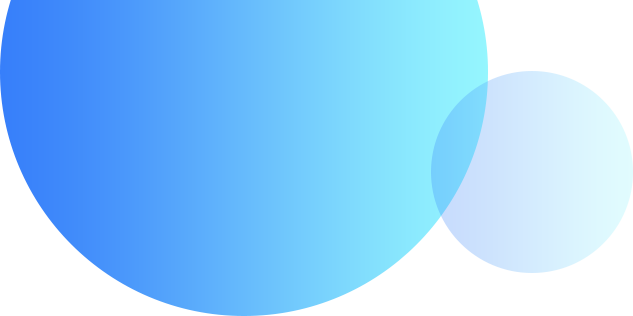 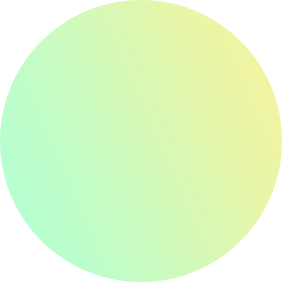 202X
毕业答辩PPT模板
汇报人：xiazaii   部门：设计部
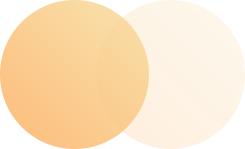 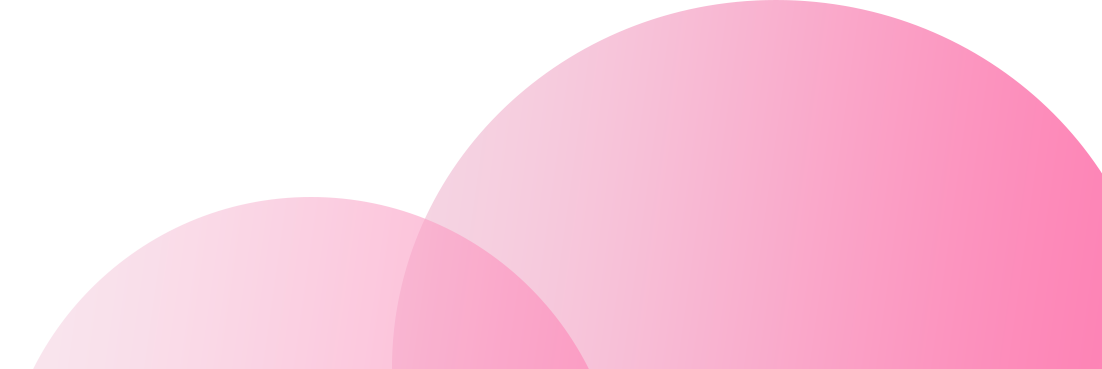 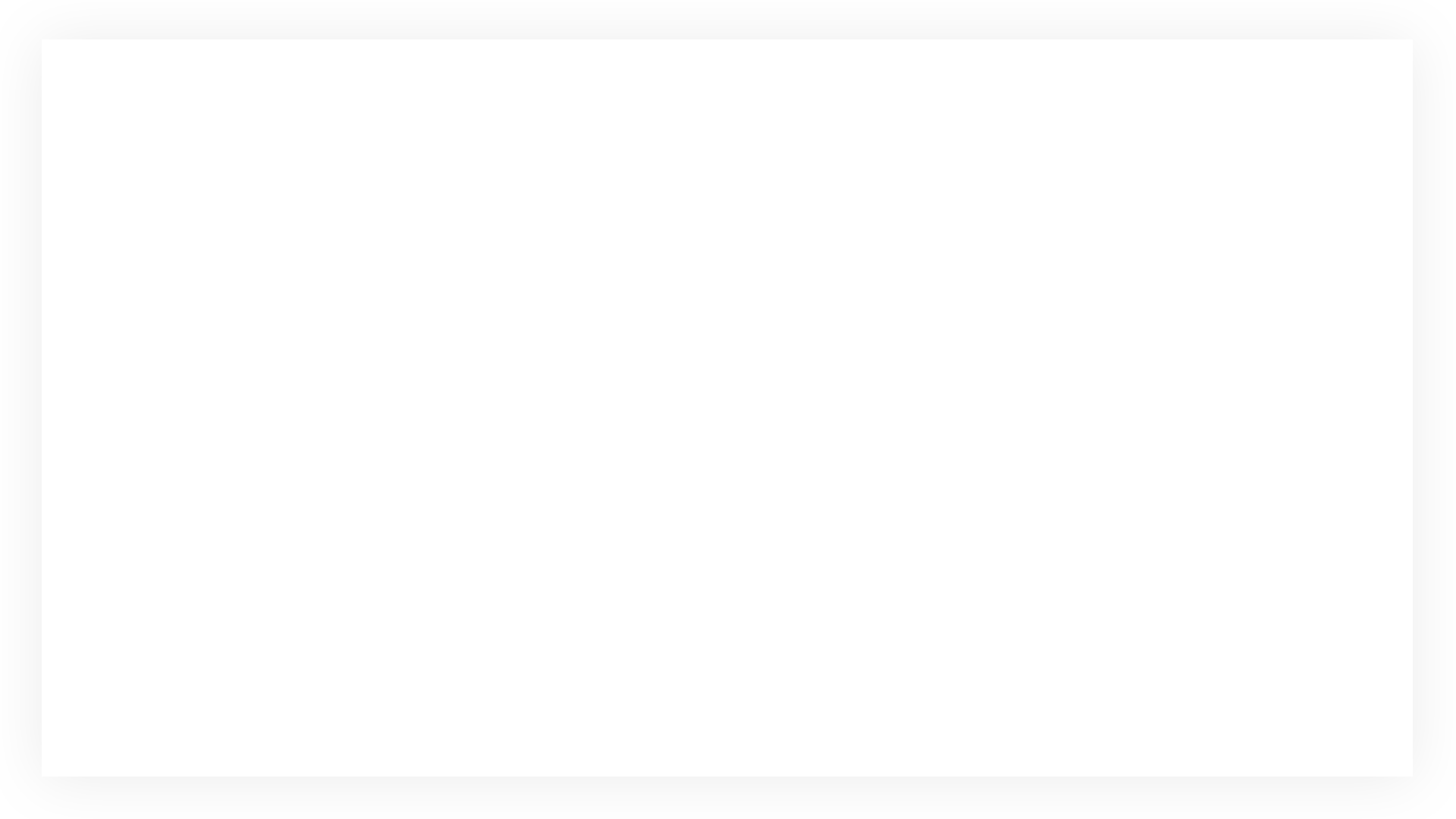 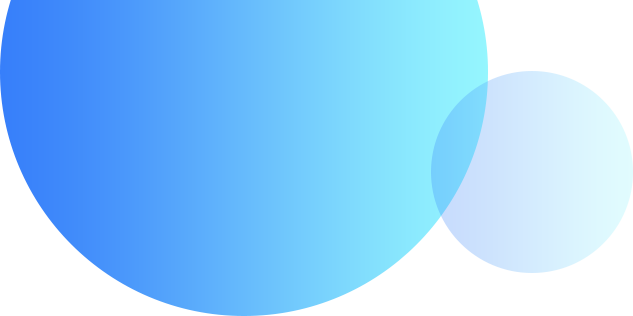 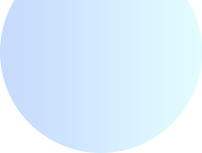 目 录
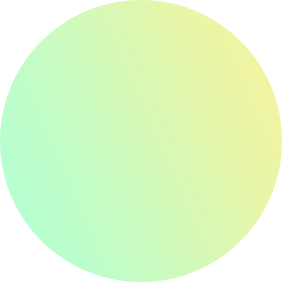 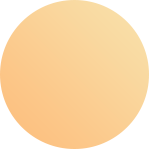 03
04
01
02
课题背景及内容
研究思路及过程
实验数据结果
解决方案及总结
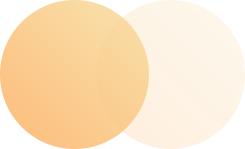 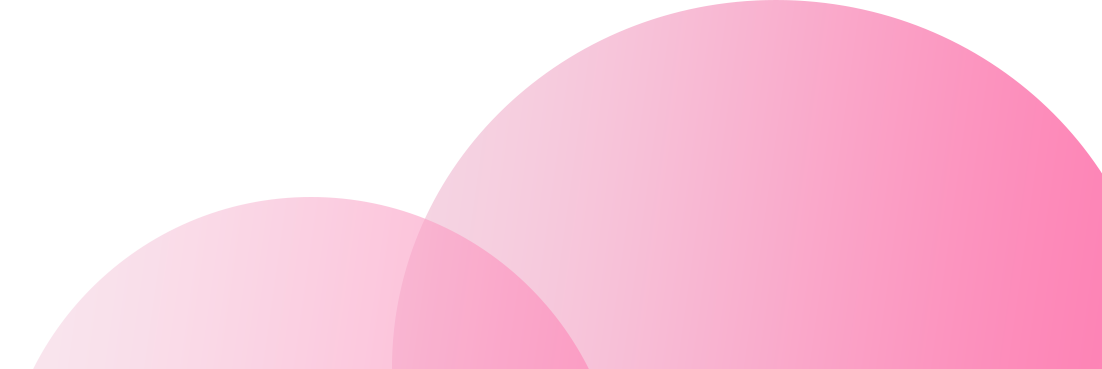 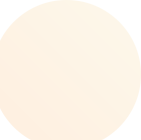 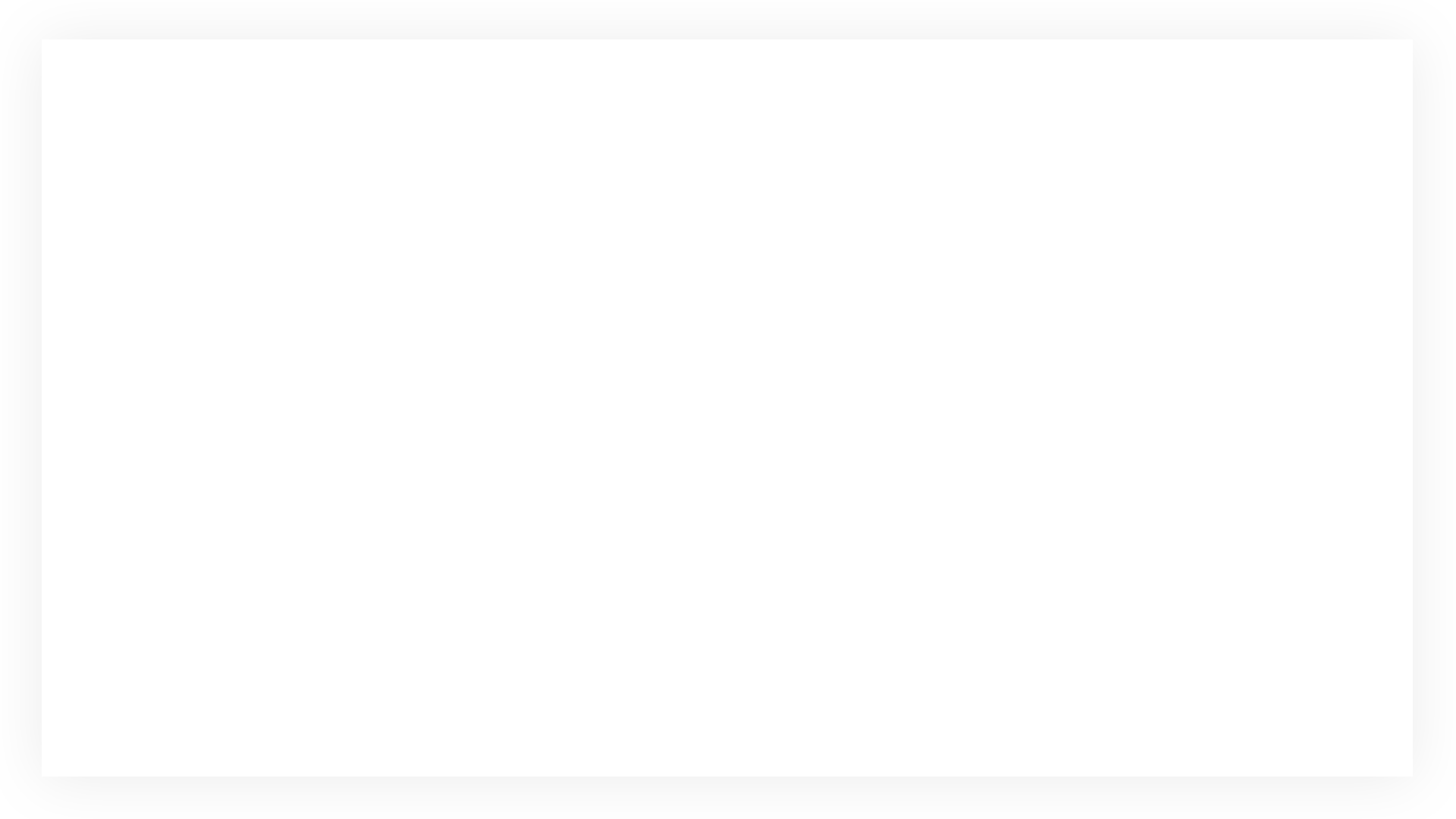 课题背景
相关研究
研究综述
理论基础
研究意义
课题背景及内容
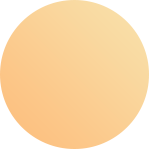 01
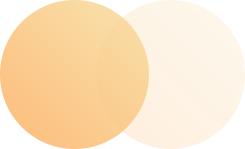 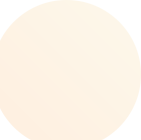 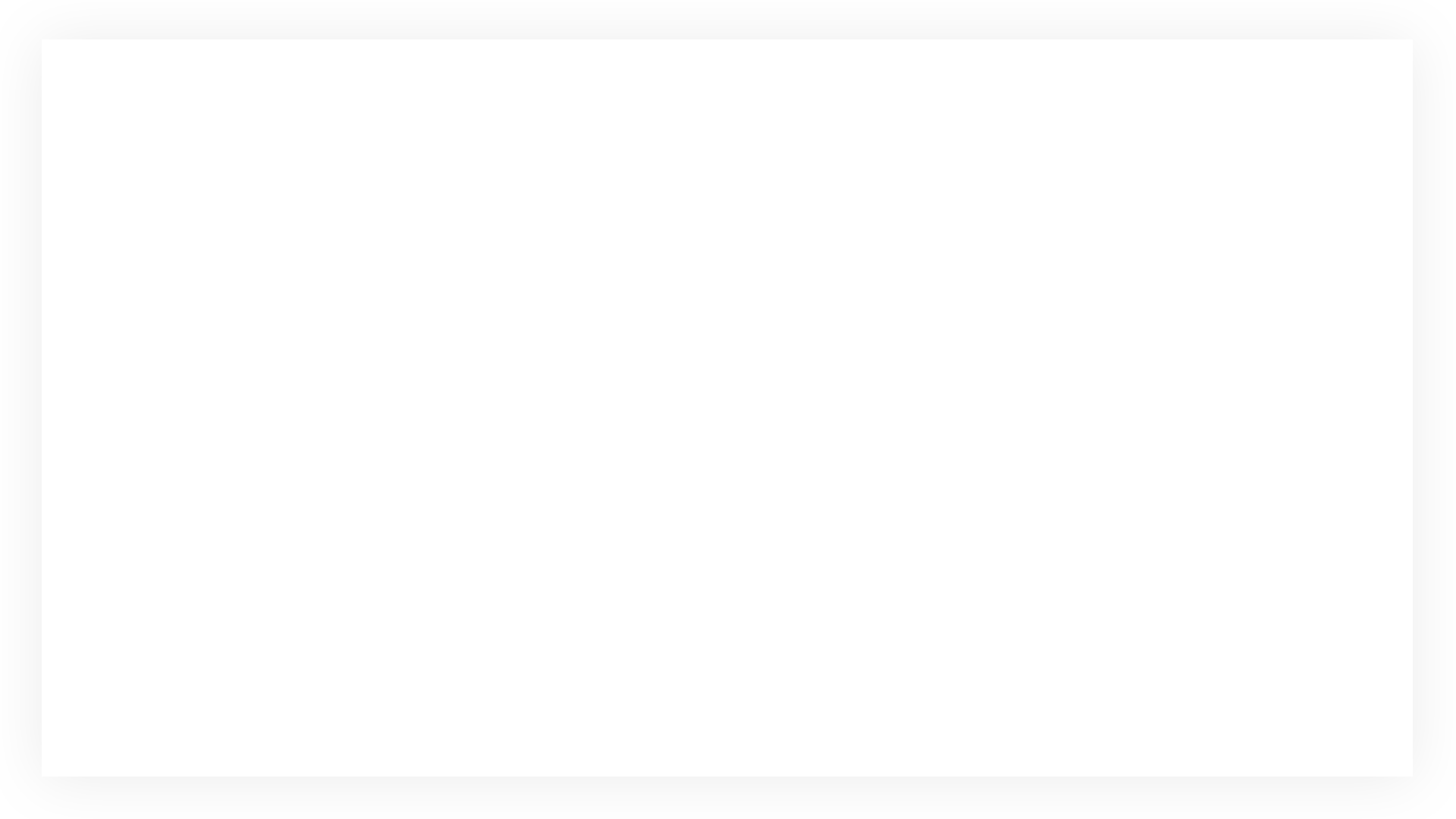 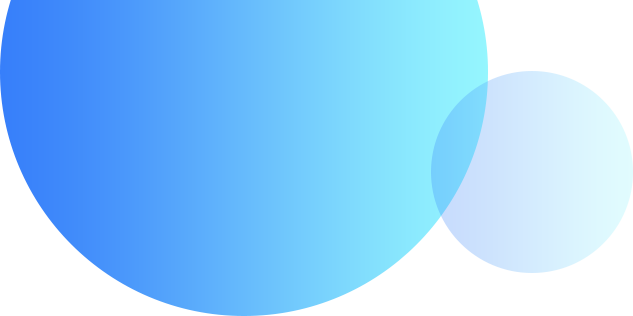 01
请输入您的标题内容
请输入您的标题内容
请输入您的标题内容
请输入您的标题内容
请输入您的标题内容
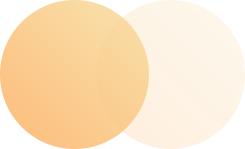 添加相关标题文字添加相关标题文字添加相关标题文字添加相关标题文字
添加相关标题文字添加相关标题文字添加相关标题文字添加相关标题文字
添加相关标题文字添加相关标题文字添加相关标题文字添加相关标题文字
添加相关标题文字添加相关标题文字添加相关标题文字添加相关标题文字
添加相关标题文字添加相关标题文字添加相关标题文字添加相关标题文字
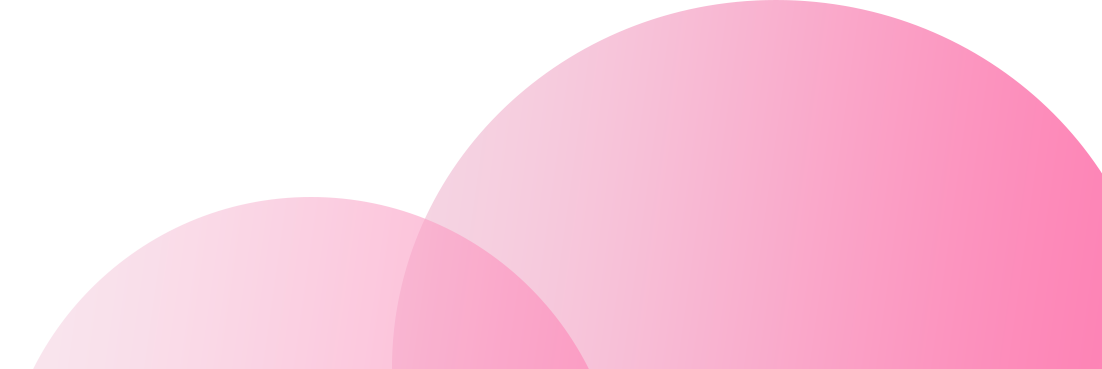 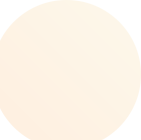 2015
2016
2017
2018
2019
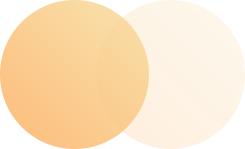 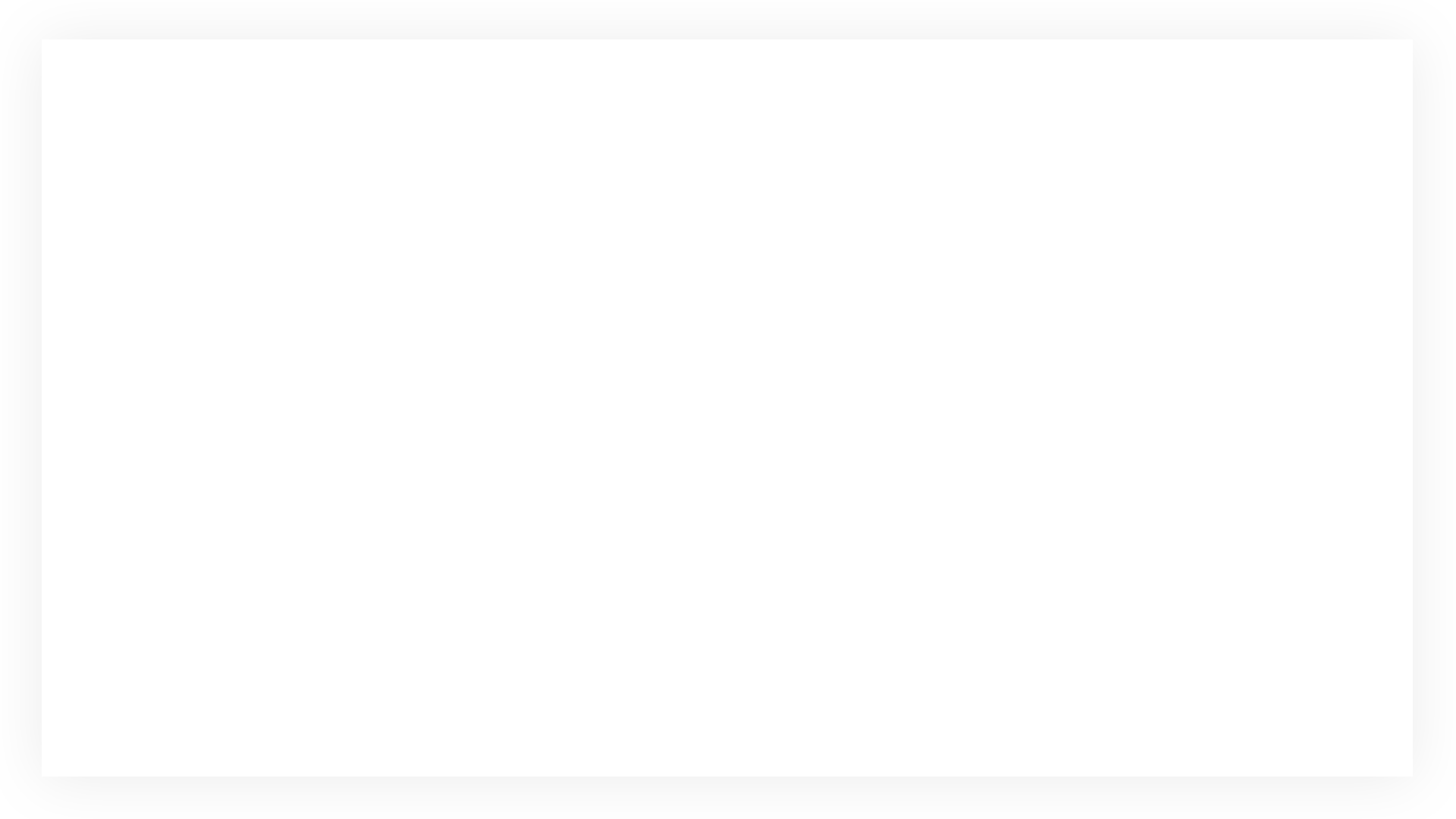 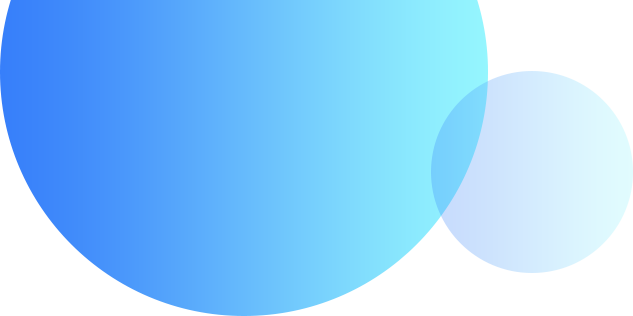 01
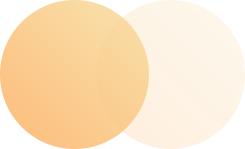 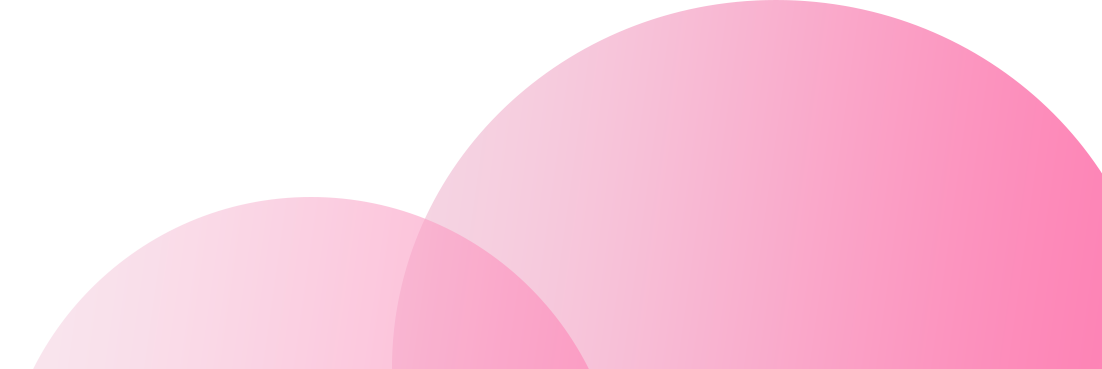 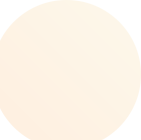 添加相关标题文字添加相关标题文字添加相关标题文字添加相关标题文字
添加相关标题文字添加相关标题文字添加相关标题文字添加相关标题文字
添加相关标题文字添加相关标题文字添加相关标题文字添加相关标题文字
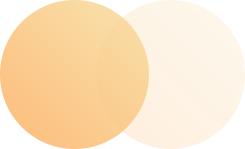 添加相关标题文字添加相关标题文字添加相关标题文字添加相关标题文字
添加相关标题文字添加相关标题文字添加相关标题文字添加相关标题文字
添加相关标题文字添加相关标题文字添加相关标题文字添加相关标题文字
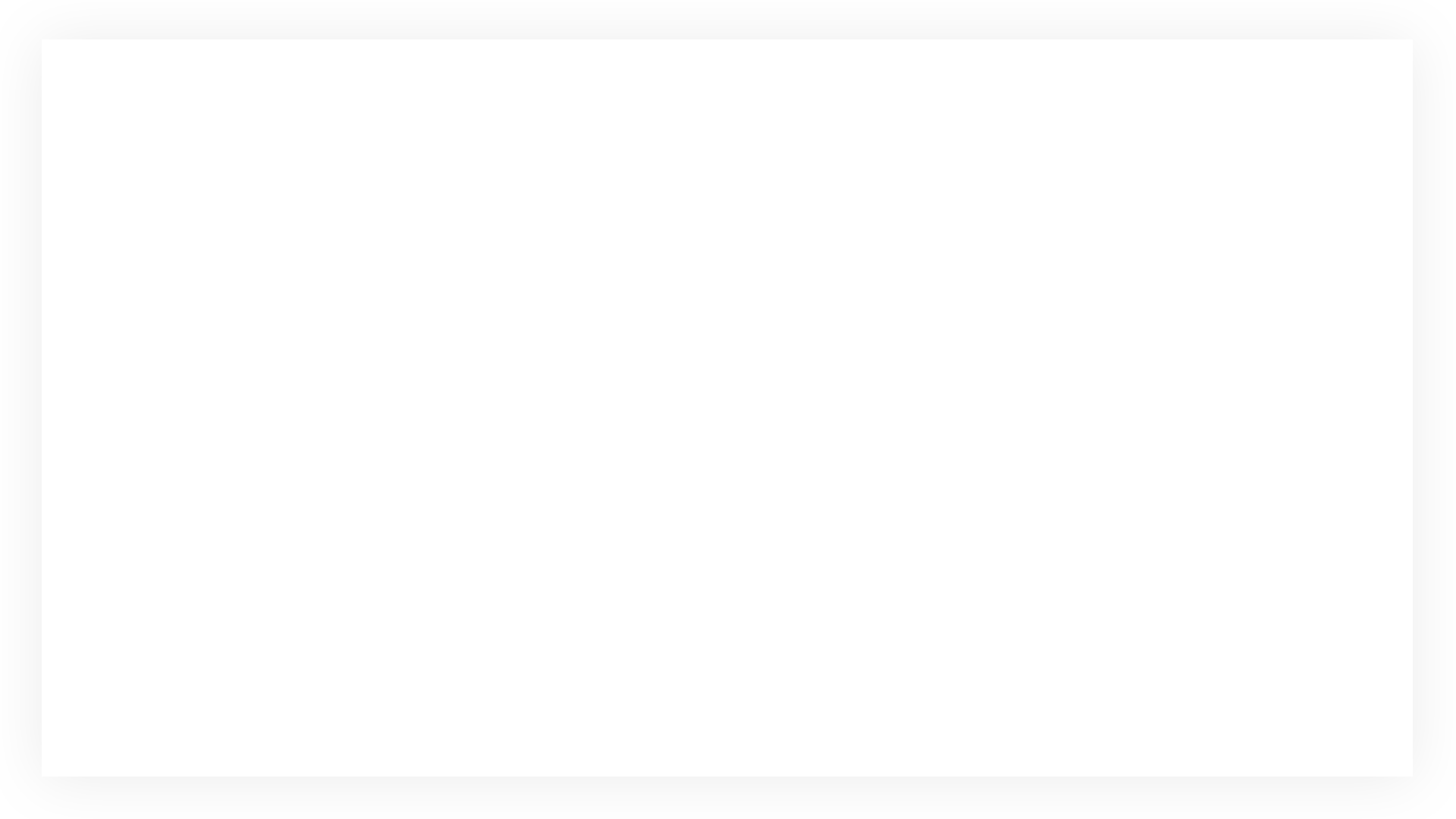 课题背景
相关研究
研究综述
理论基础
研究意义
课题背景及内容
02
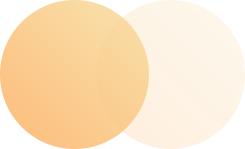 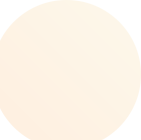 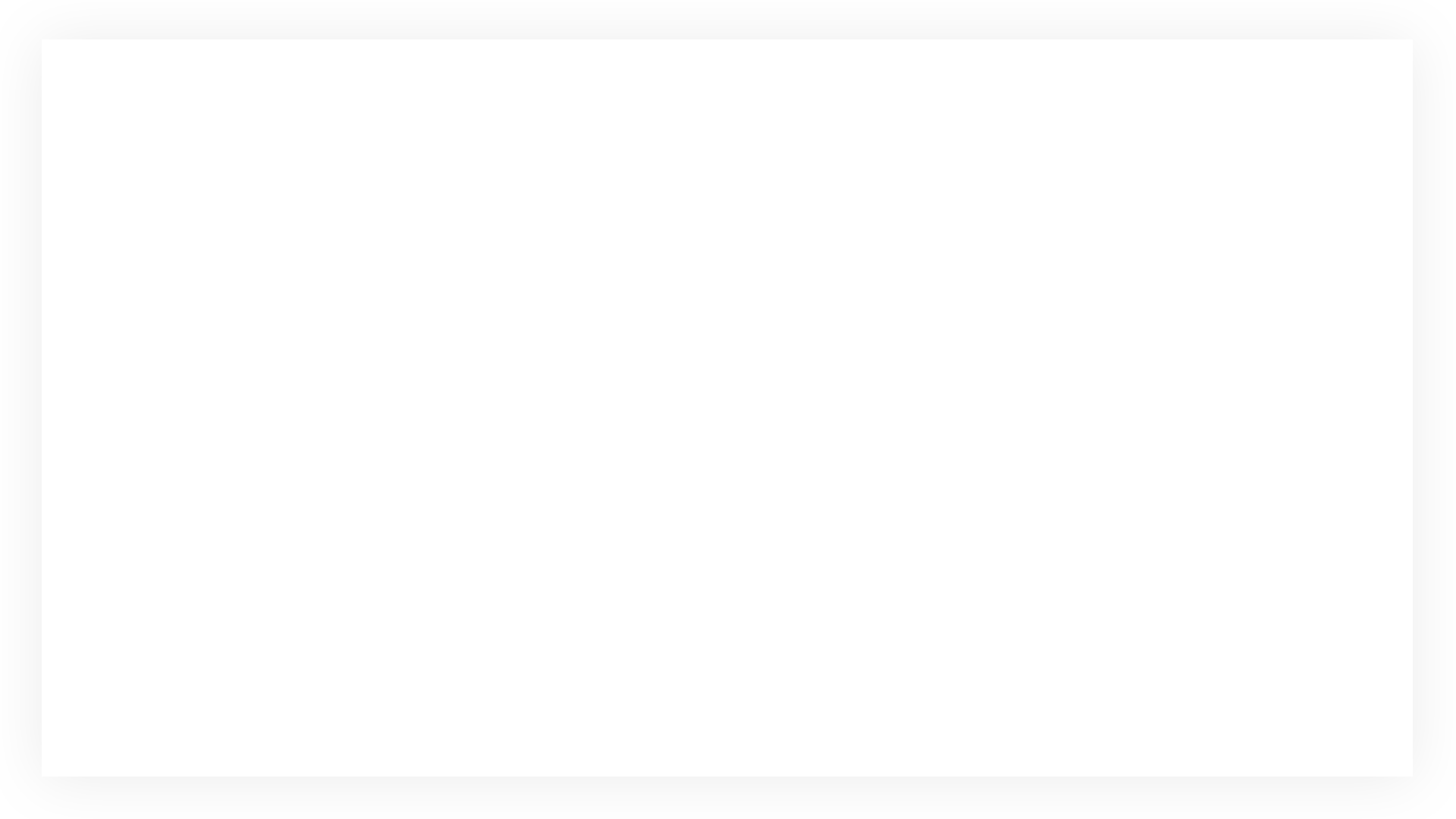 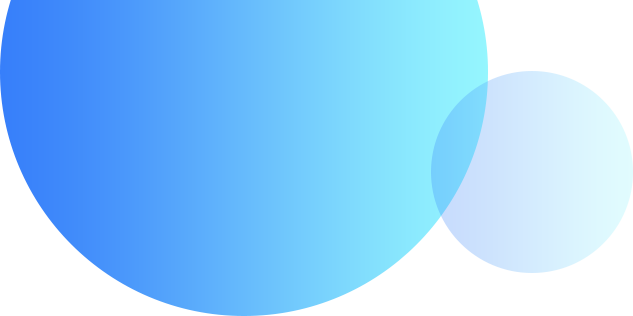 01
请输入您的标题内容
请输入您的标题内容
请输入您的标题内容
请输入您的标题内容
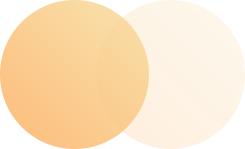 添加相关标题文字添加相关标题文字添加相关标题文字添加相关标题文字
添加相关标题文字添加相关标题文字添加相关标题文字添加相关标题文字
添加相关标题文字添加相关标题文字添加相关标题文字添加相关标题文字
添加相关标题文字添加相关标题文字添加相关标题文字添加相关标题文字
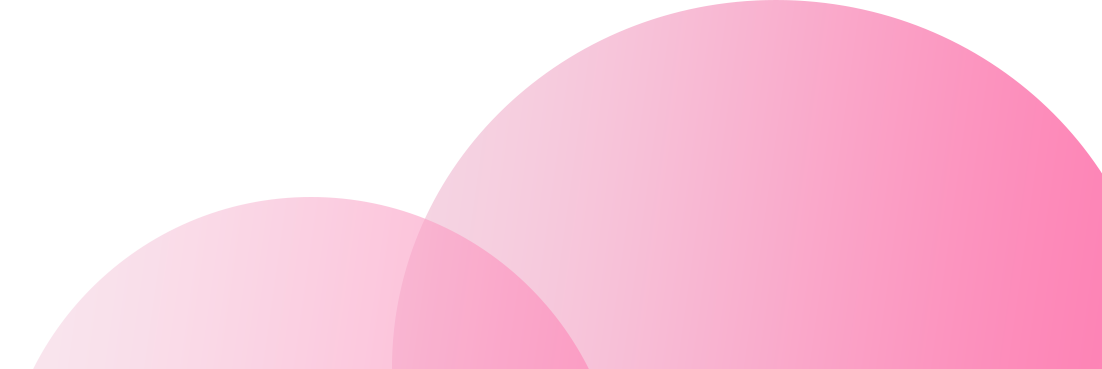 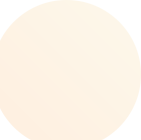 请替换文字内容
请替换文字内容
请替换文字内容
请替换文字内容
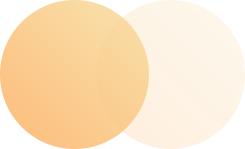 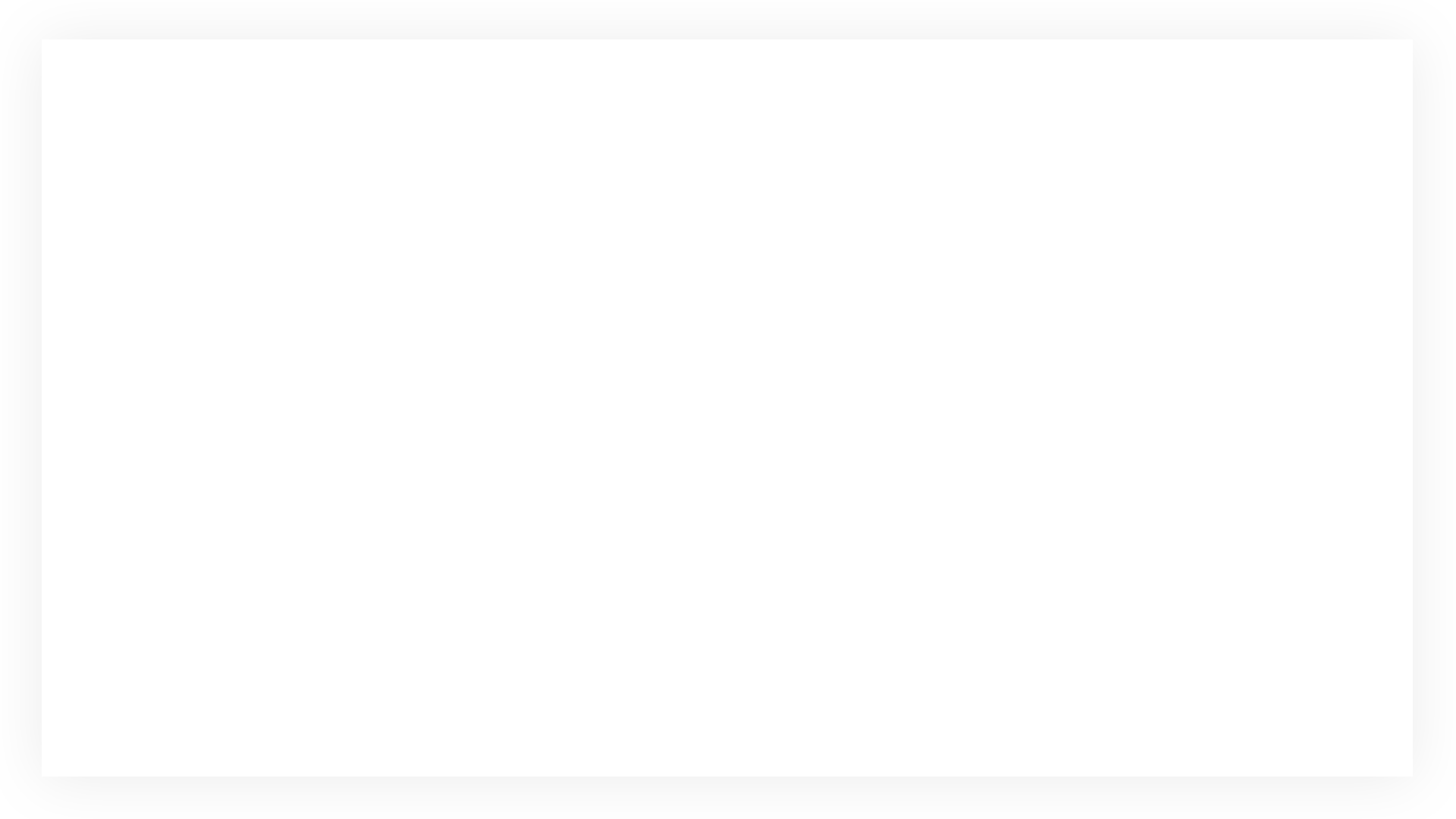 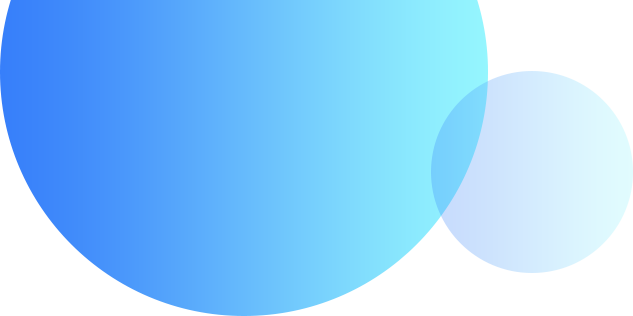 01
请输入您的标题内容
请输入您的标题内容
请输入您的标题内容
请输入您的标题内容
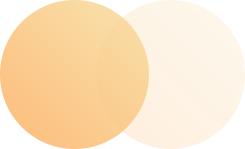 添加相关标题文字添加相关标题文字添加相关标题文字添加相关标题文字
添加相关标题文字添加相关标题文字添加相关标题文字添加相关标题文字
添加相关标题文字添加相关标题文字添加相关标题文字添加相关标题文字
添加相关标题文字添加相关标题文字添加相关标题文字添加相关标题文字
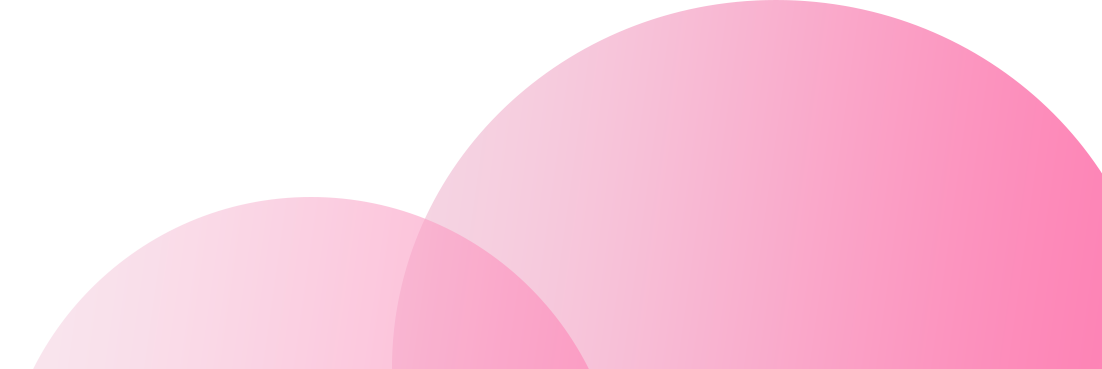 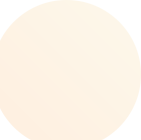 01
02
25%
29%
73%
17%
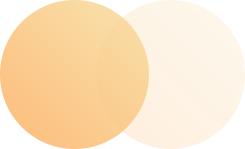 03
04
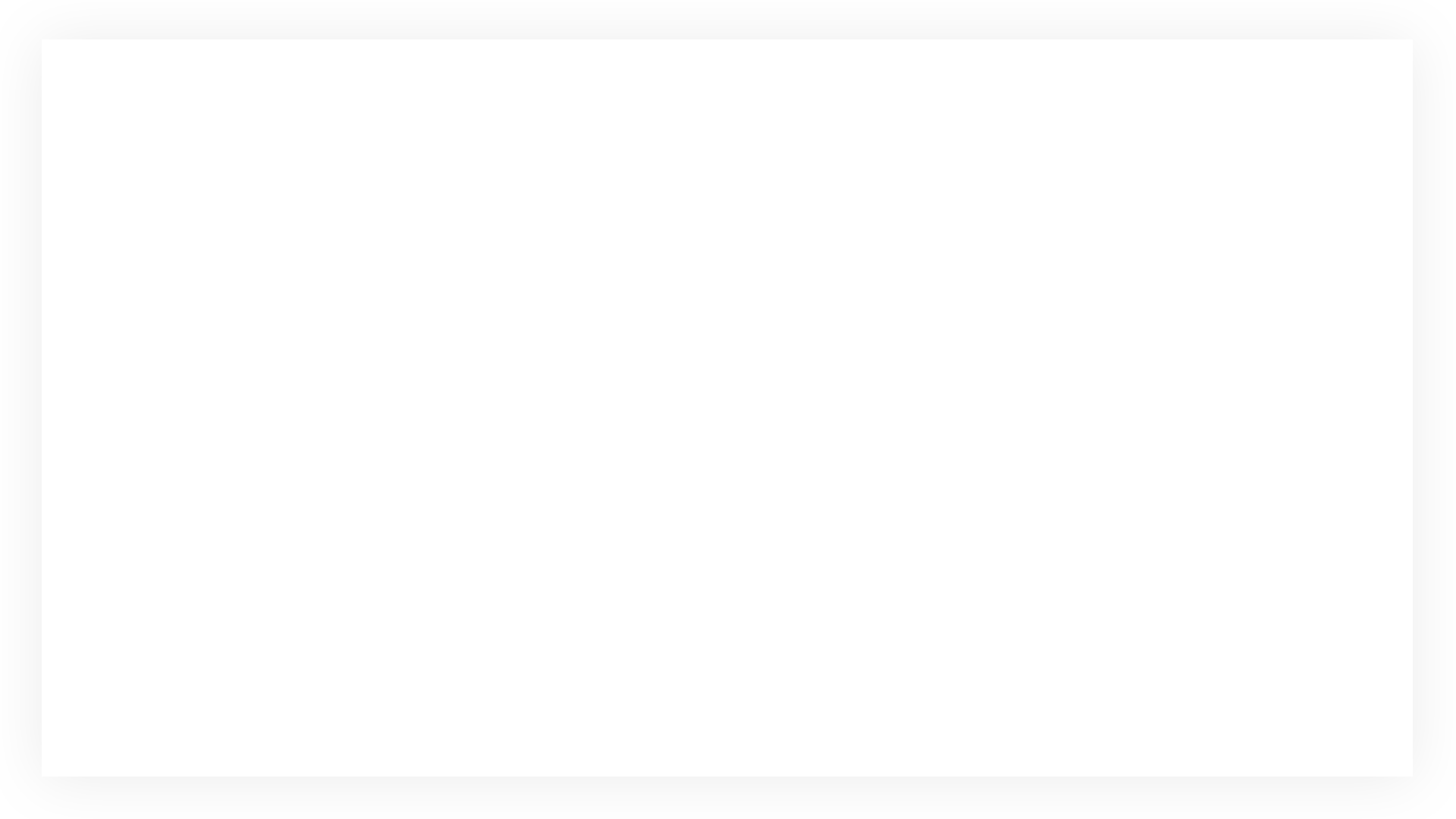 课题背景
相关研究
研究综述
理论基础
研究意义
课题背景及内容
03
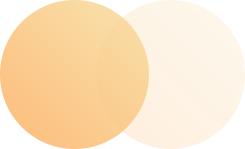 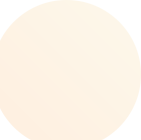 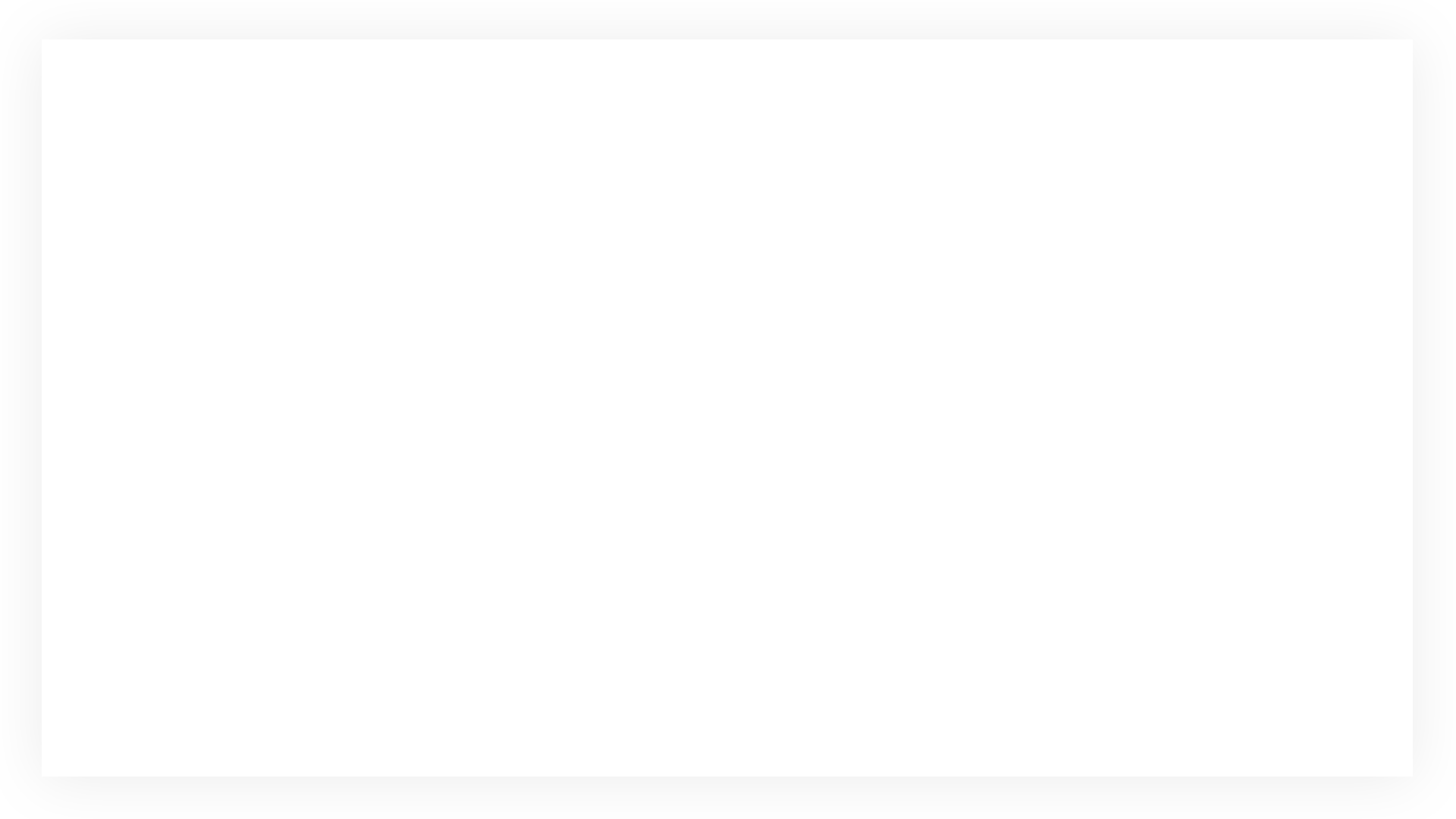 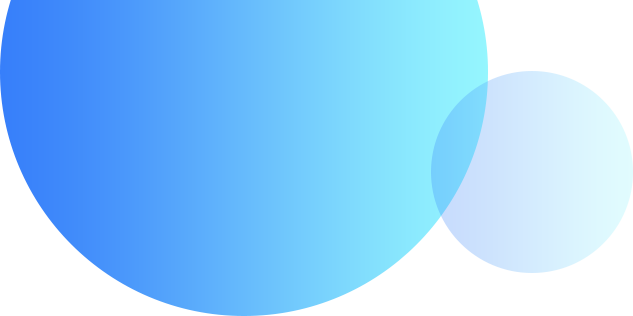 01
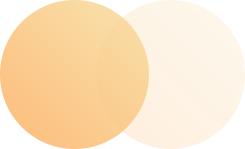 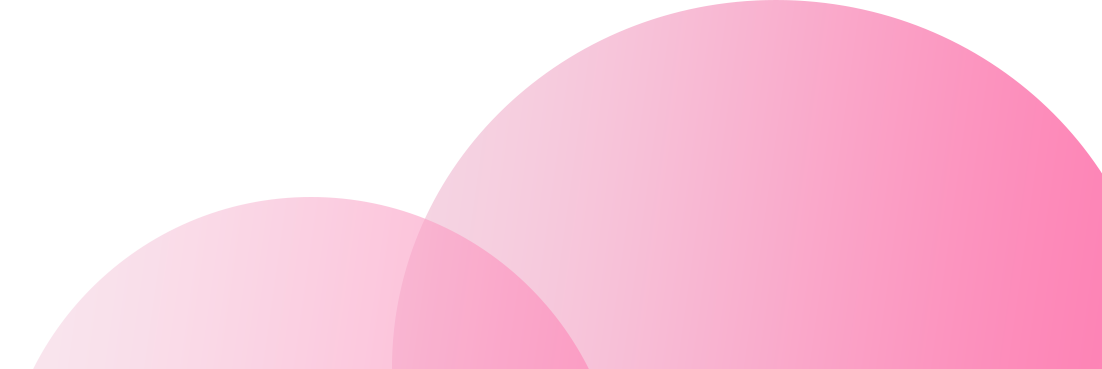 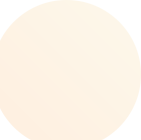 添加标题
18%
单击添加文本单击添加文本单击添加文本单击添加文本单击添加文本单击添加
添加标题
23%
单击添加文本单击添加文本单击添加文本单击添加文本单击添加文本单击添加
添加标题
38%
单击添加文本单击添加文本单击添加文本单击添加文本
添加标题
57%
单击添加文本单击添加文本单击添加文本单击添加文本
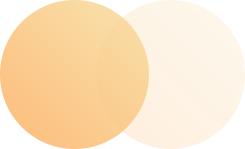 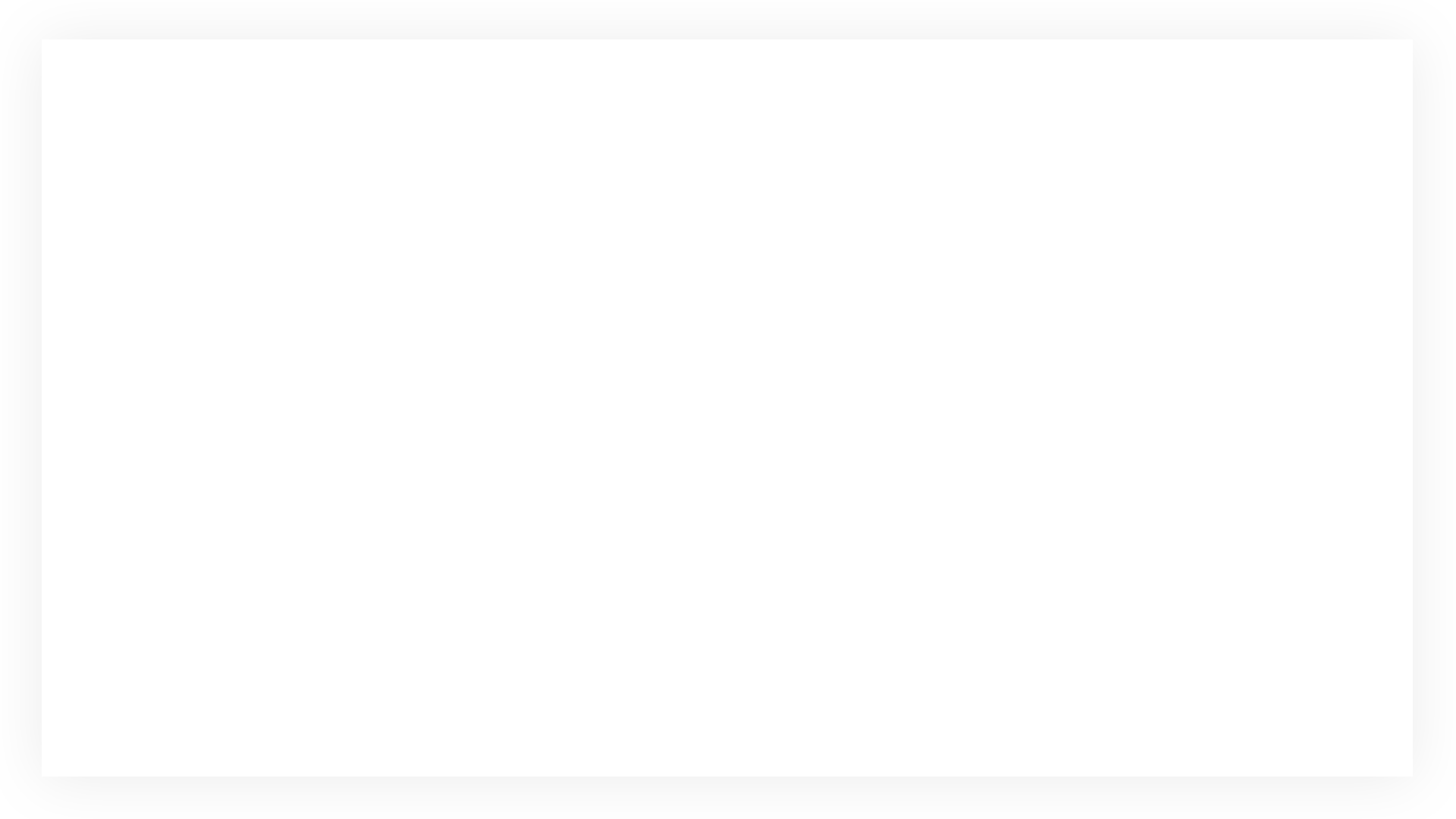 请输入您的标题内容
请输入您的标题内容
添加相关标题文字添加相关标题文字添加相关标题文字添加相关标题文字
添加相关标题文字添加相关标题文字添加相关标题文字添加相关标题文字
请输入您的标题内容
请输入您的标题内容
添加相关标题文字添加相关标题文字添加相关标题文字添加相关标题文字
添加相关标题文字添加相关标题文字添加相关标题文字添加相关标题文字
2016
2017
2019
2018
请替换文字内容
请替换文字内容
请替换文字内容
请替换文字内容
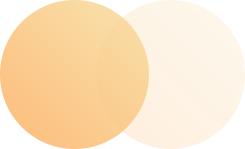 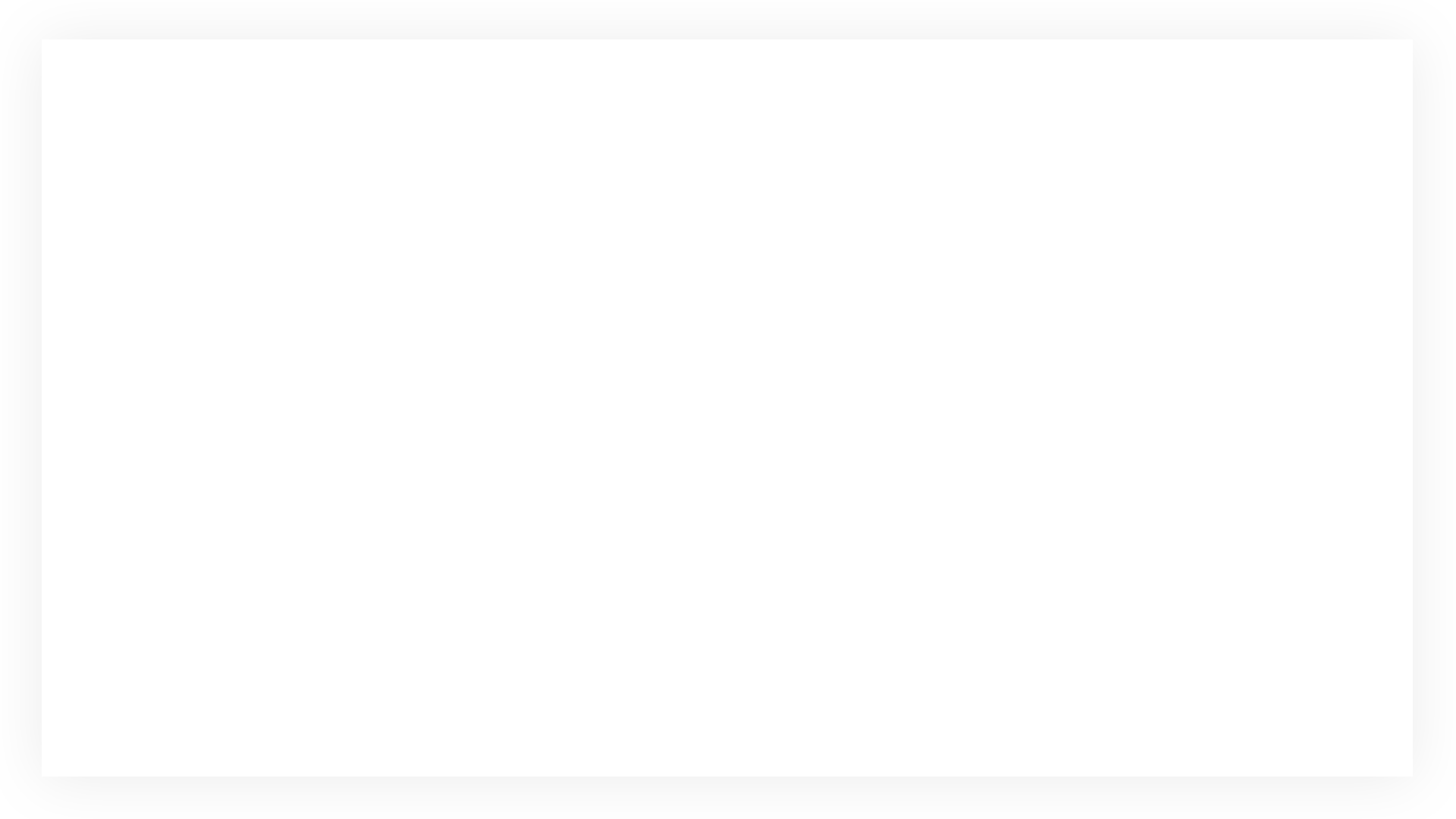 课题背景
相关研究
研究综述
理论基础
研究意义
课题背景及内容
04
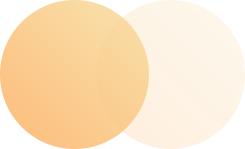 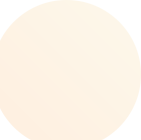 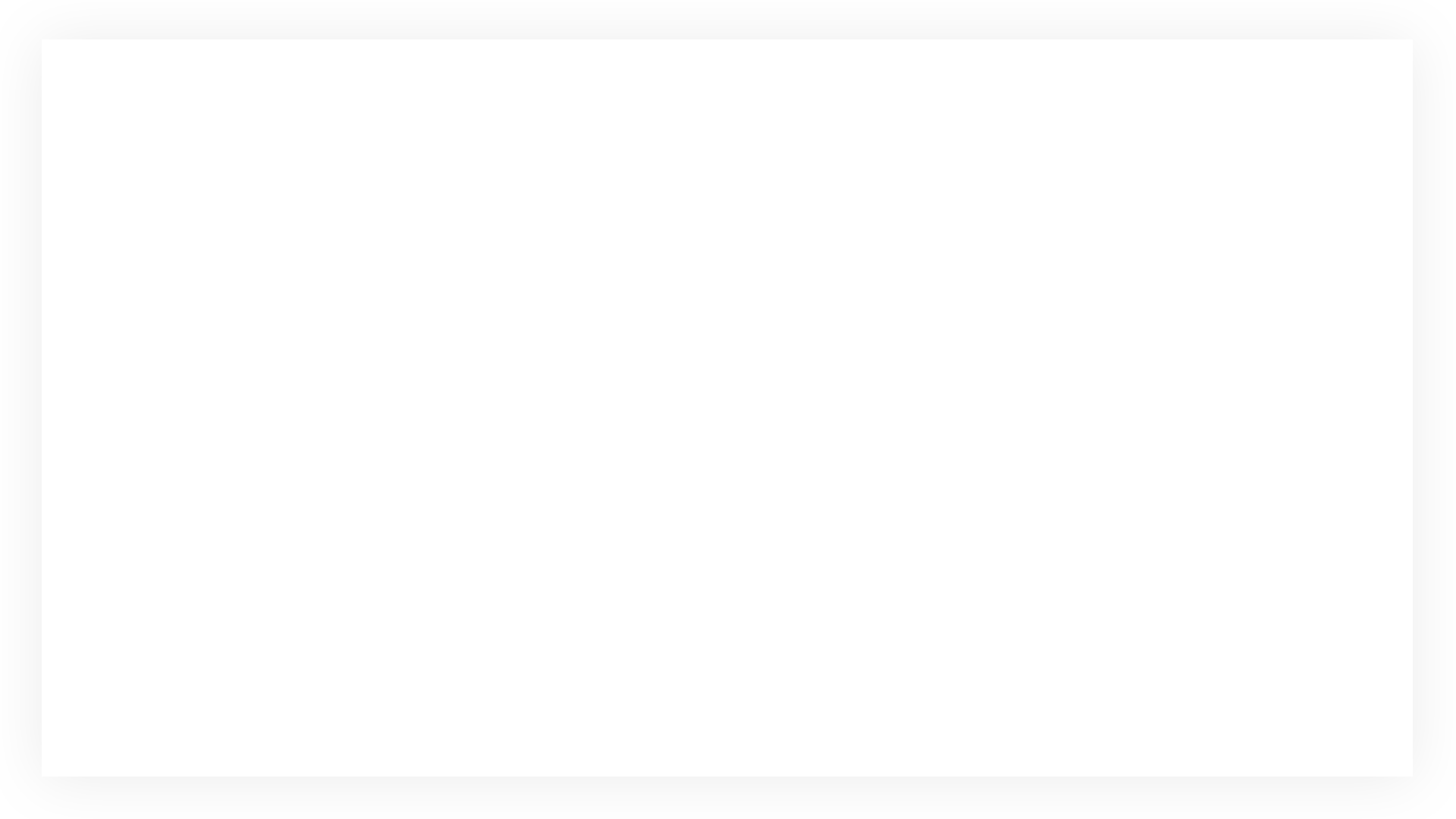 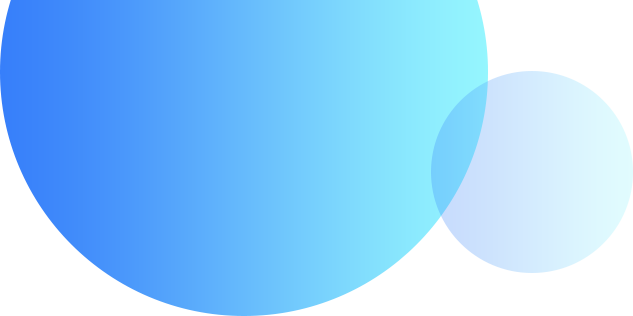 01
请输入您的标题内容
请输入您的标题内容
请输入您的标题内容
添加相关标题文字添加相关标题文字添加相关标题文字添加相关标题文字
添加相关标题文字添加相关标题文字添加相关标题文字添加相关标题文字
添加相关标题文字添加相关标题文字添加相关标题文字添加相关标题文字
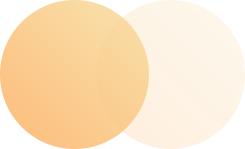 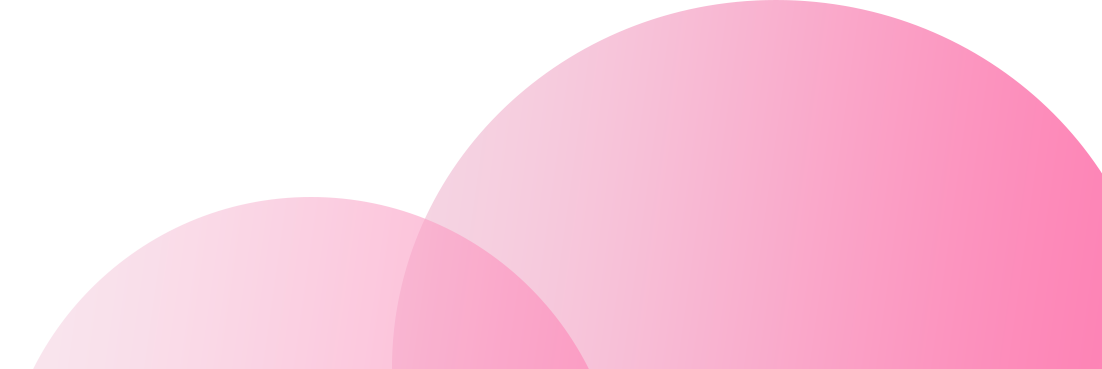 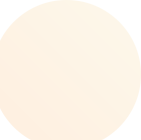 52%
47%
36%
28%
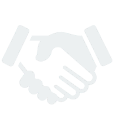 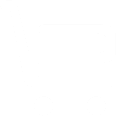 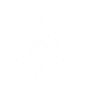 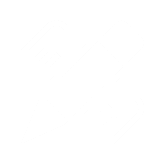 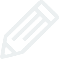 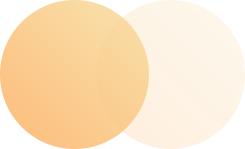 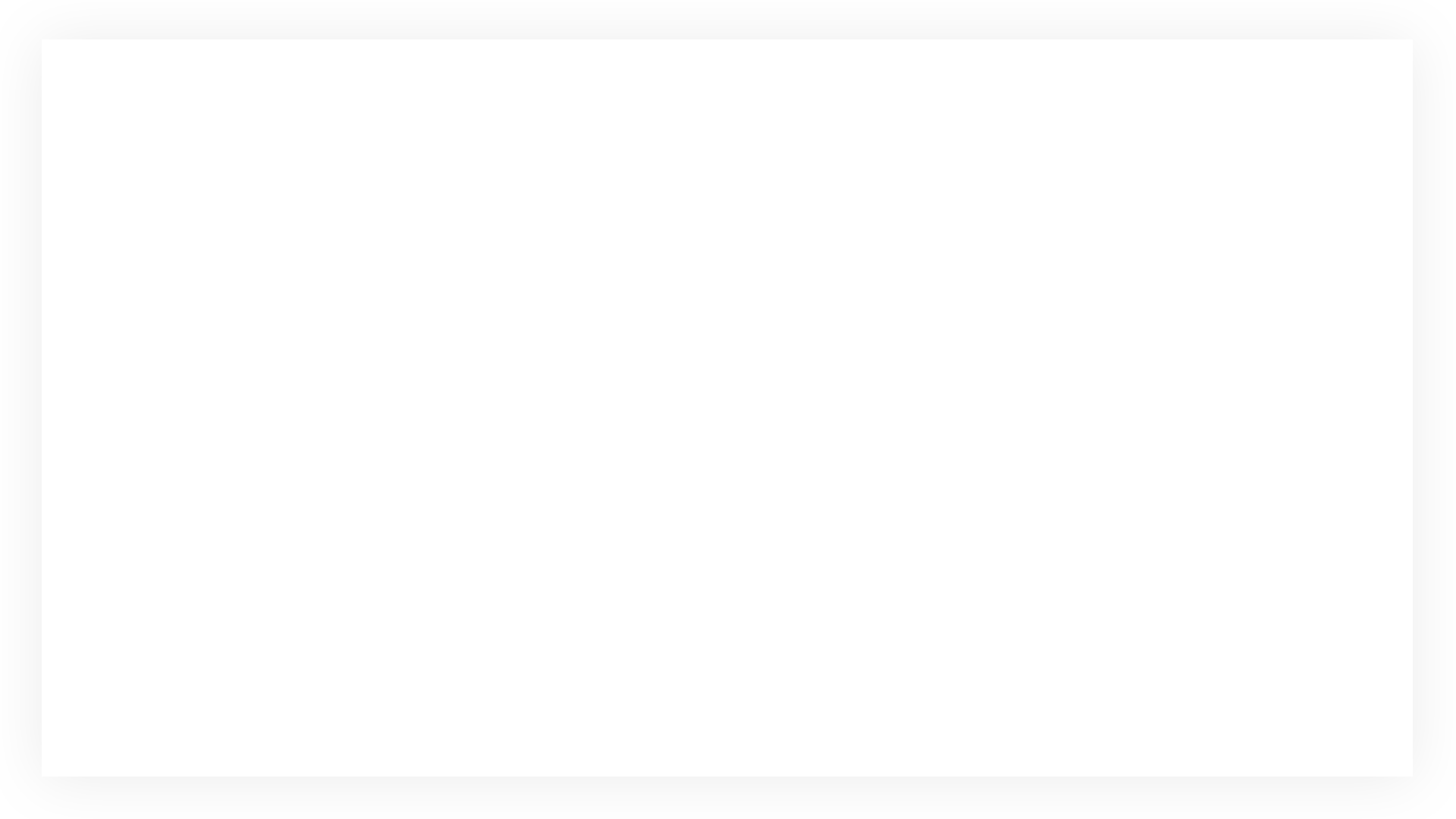 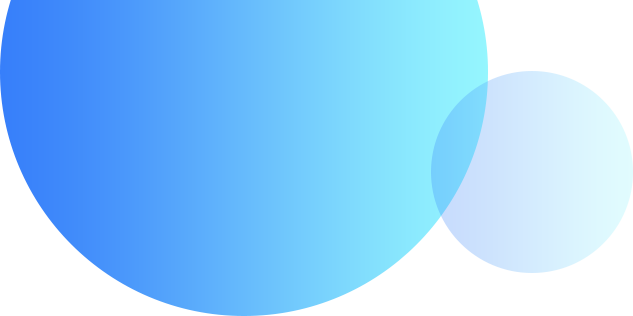 01
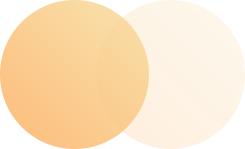 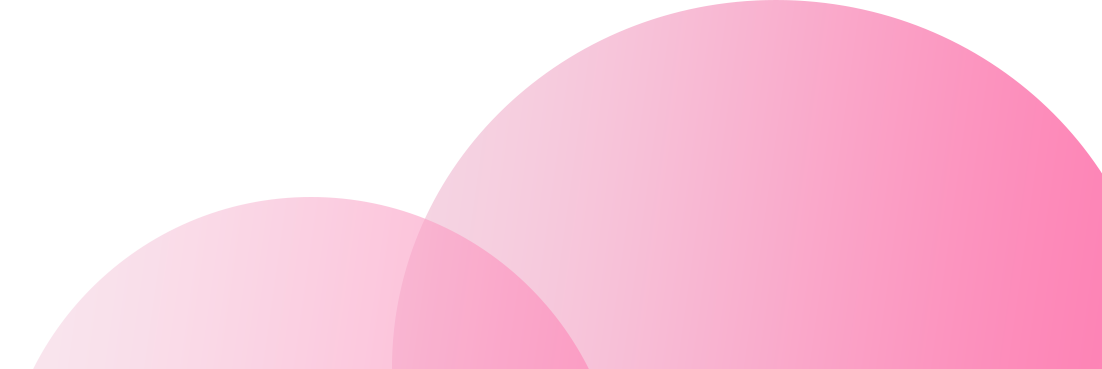 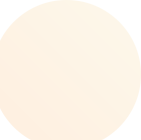 添加标题
添加标题
添加标题
请在此处添加具体内容，文字尽量言简意赅，简单说明即可，不必过于繁琐，注意板面美观度。
请在此处添加具体内容，文字尽量言简意赅，简单说明即可，不必过于繁琐，注意板面美观度。
请在此处添加具体内容，文字尽量言简意赅，简单说明即可，不必过于繁琐，注意板面美观度。
30%
70%
添加标题
添加标题
添加标题
请在此处添加具体内容，文字尽量言简意赅，简单说明即可，不必过于繁琐，注意板面美观度。
请在此处添加具体内容，文字尽量言简意赅，简单说明即可，不必过于繁琐，注意板面美观度。
请在此处添加具体内容，文字尽量言简意赅，简单说明即可，不必过于繁琐，注意板面美观度。
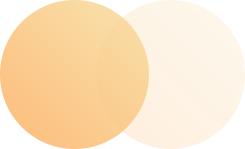 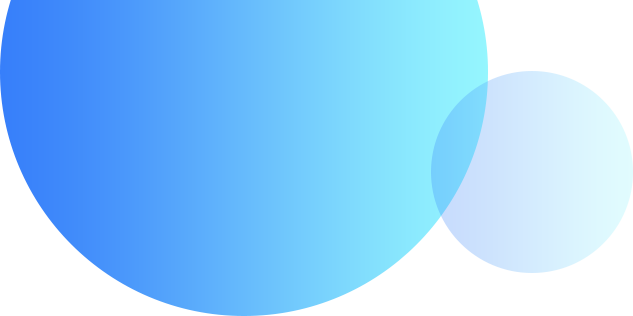 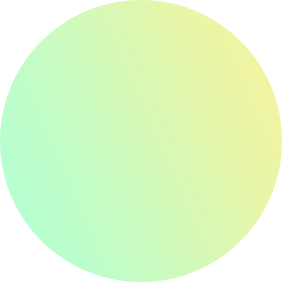 202X
毕业答辩PPT模板
汇报人：xiazaii   部门：设计部
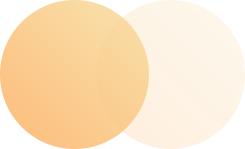 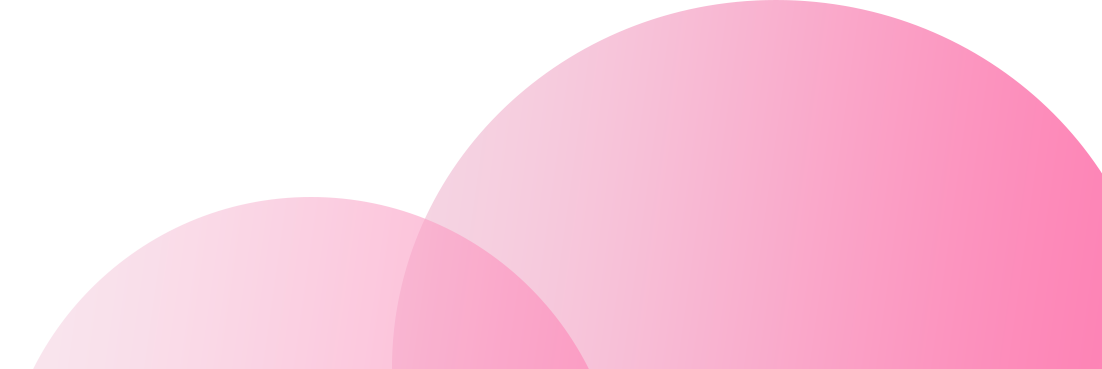